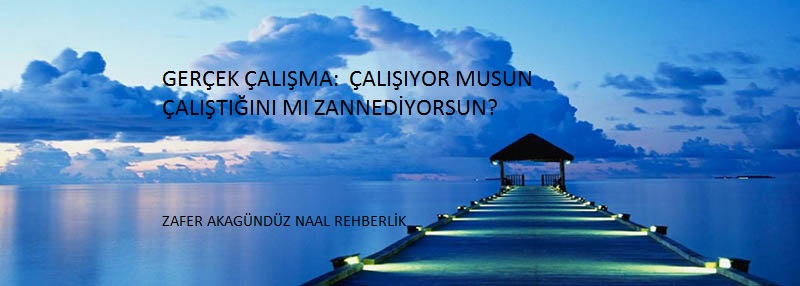 ZAFER AKAGÜNDÜZ NAAL REHBERLİK
1
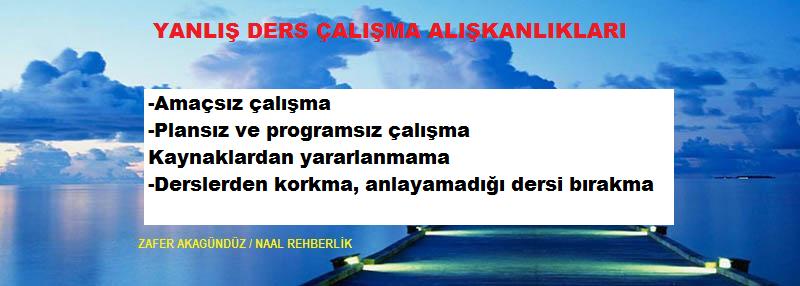 ZAFER AKAGÜNDÜZ NAAL REHBERLİK
2
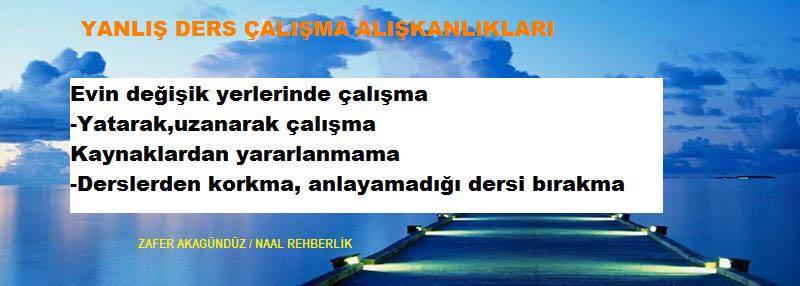 ZAFER AKAGÜNDÜZ NAAL REHBERLİK
3
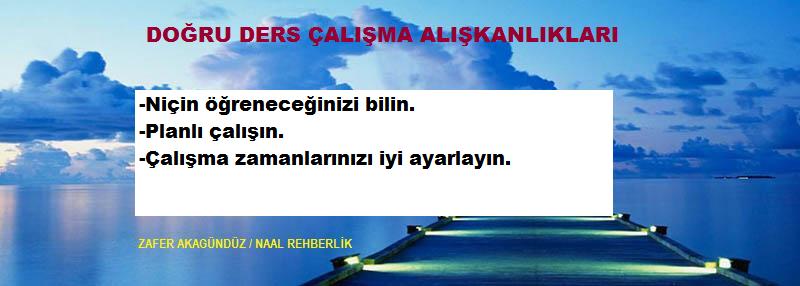 ZAFER AKAGÜNDÜZ NAAL REHBERLİK
4
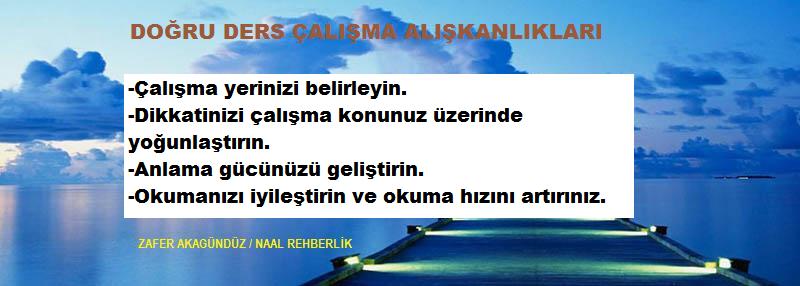 ZAFER AKAGÜNDÜZ NAAL REHBERLİK
5
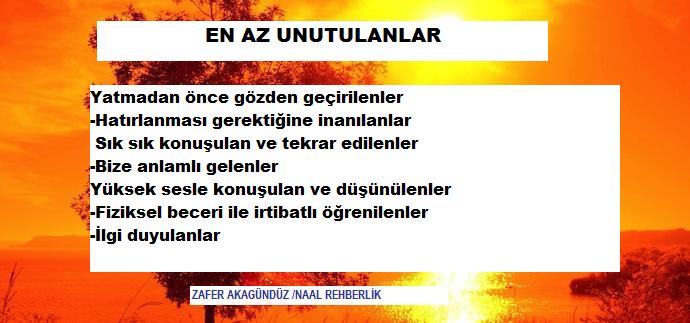 ZAFER AKAGÜNDÜZ NAAL REHBERLİK
6
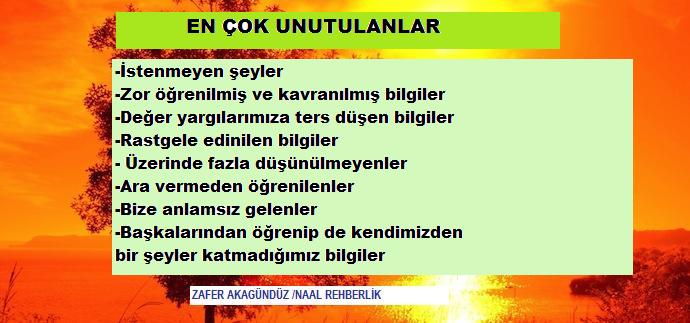 ZAFER AKAGÜNDÜZ NAAL REHBERLİK
7
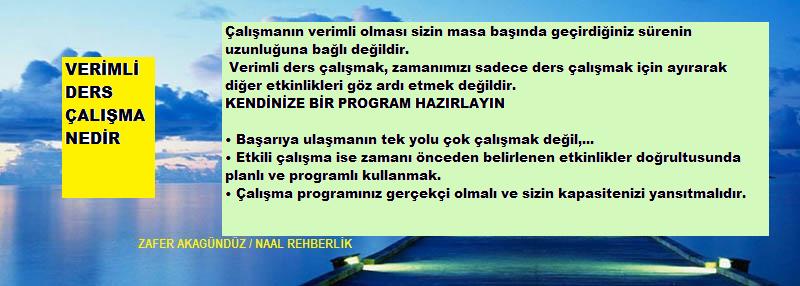 ZAFER AKAGÜNDÜZ NAAL REHBERLİK
8
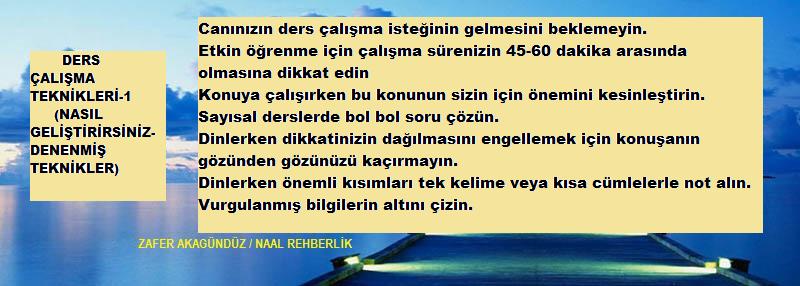 ZAFER AKAGÜNDÜZ NAAL REHBERLİK
9
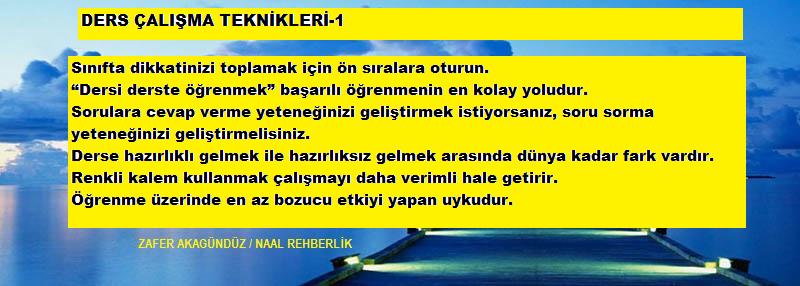 ZAFER AKAGÜNDÜZ NAAL REHBERLİK
10
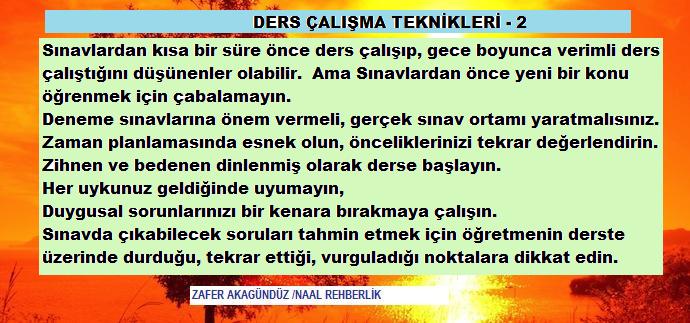 ZAFER AKAGÜNDÜZ NAAL REHBERLİK
11
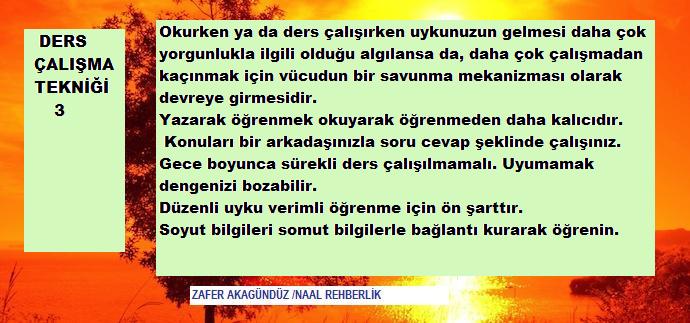 ZAFER AKAGÜNDÜZ NAAL REHBERLİK
12
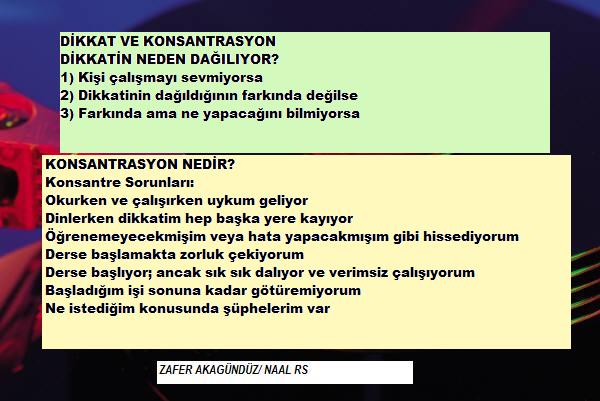 ZAFER AKAGÜNDÜZ NAAL REHBERLİK
13
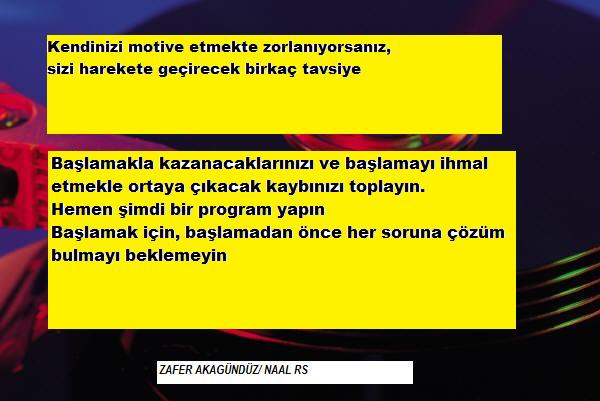 ZAFER AKAGÜNDÜZ NAAL REHBERLİK
14
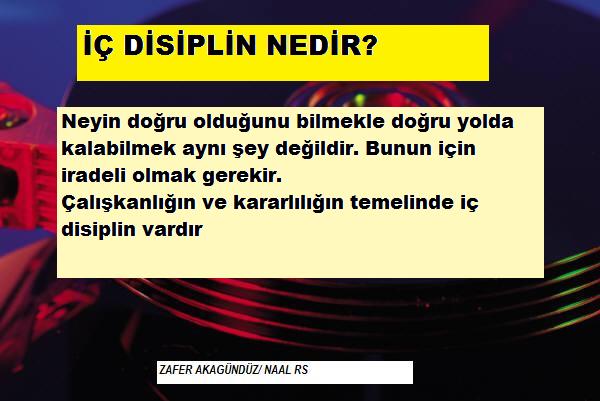 ZAFER AKAGÜNDÜZ NAAL REHBERLİK
15
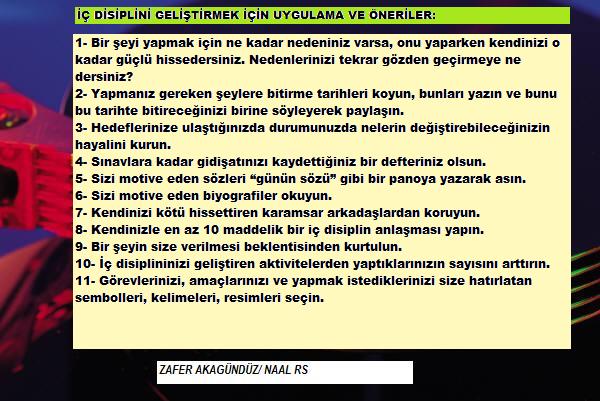 ZAFER AKAGÜNDÜZ NAAL REHBERLİK
16
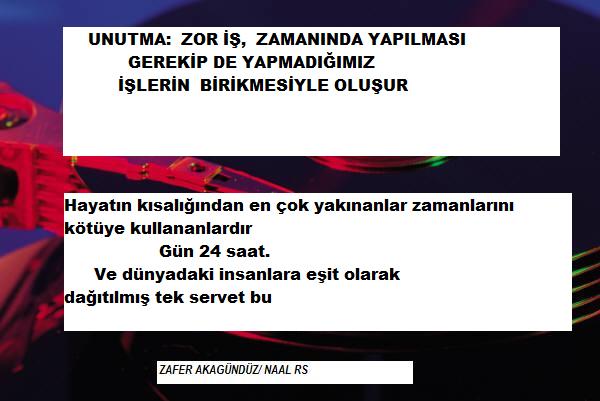 ZAFER AKAGÜNDÜZ NAAL REHBERLİK
17